Муниципальное дошкольное образовательное учреждение                       «Детский сад № 12 «Полянка»                                                                                Тутаевского муниципального района
Человек собаке друг
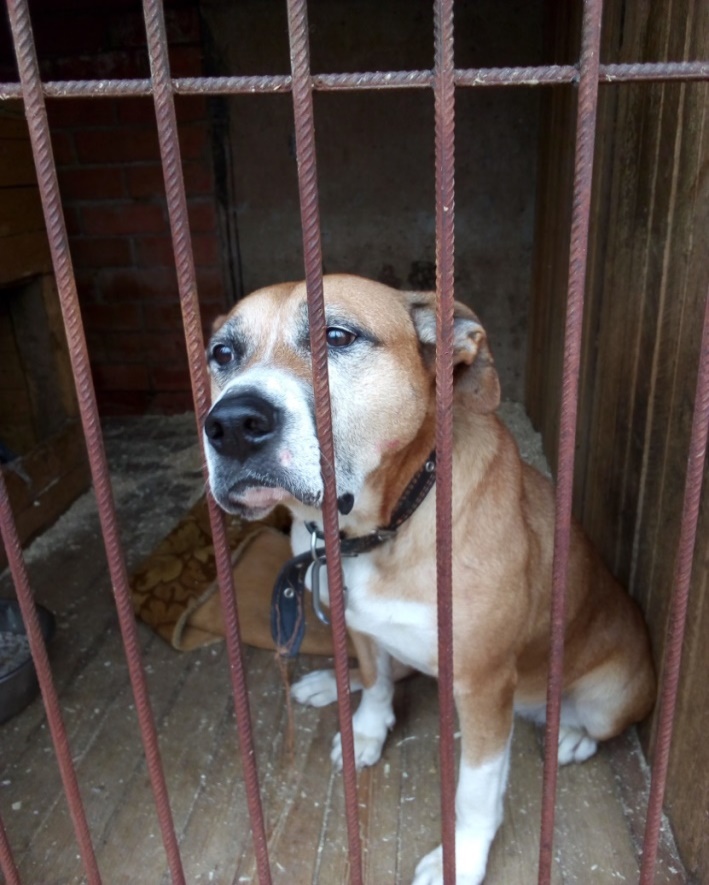 Составили:   
Ерпулева Ольга Ивановна,   
  воспитатель высшей категории
             Тимофеева Наталья Алексеевна,                  воспитатель высшей категории
г. Тутаев, 2018 г.
Родители и дети группы «Ежевичка» 14 октября собрались посетить приют для собак и поучаствовать в программе « Право на жизнь»
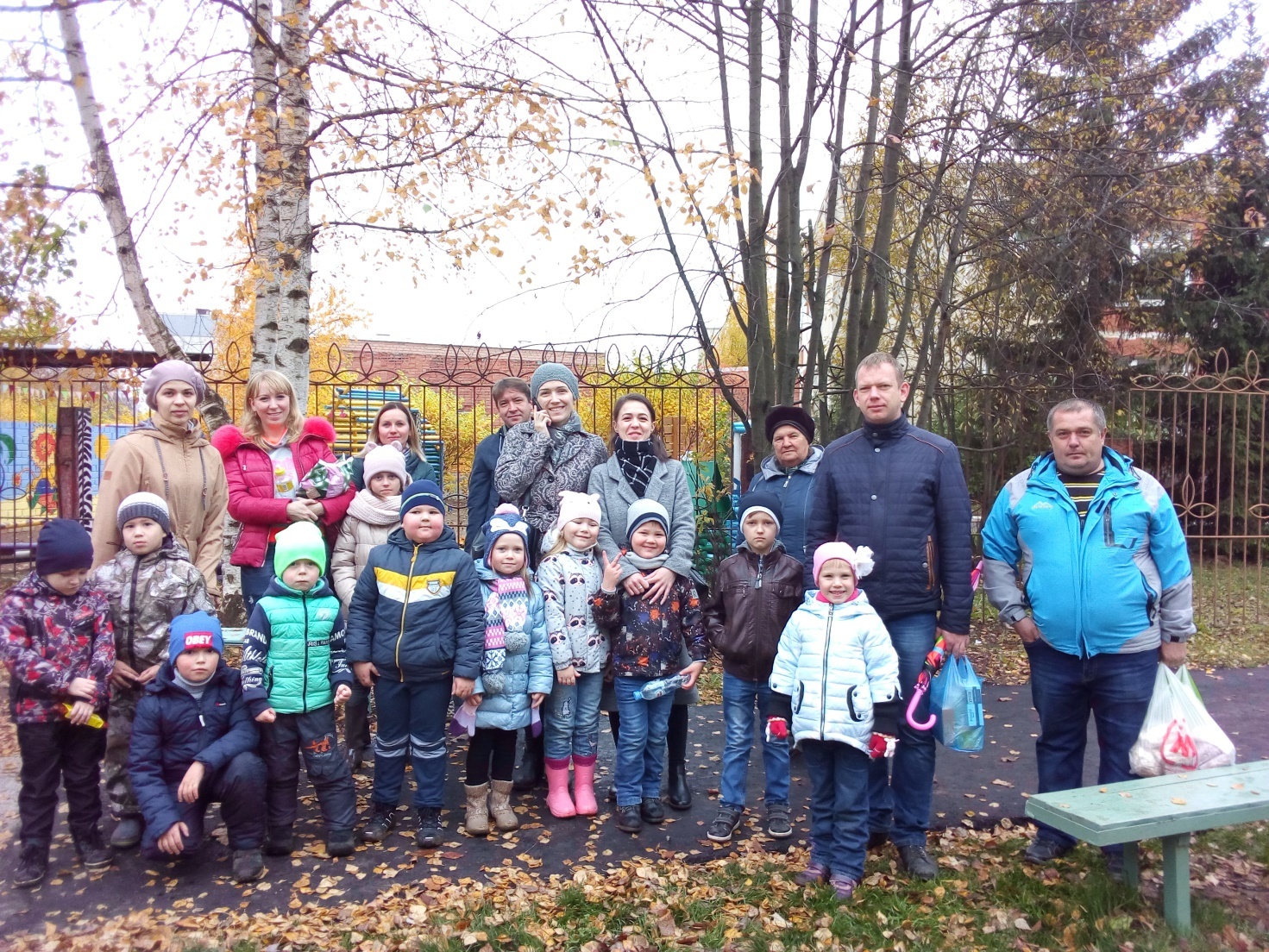 Дети и взрослые знакомились с питомцами приюта.
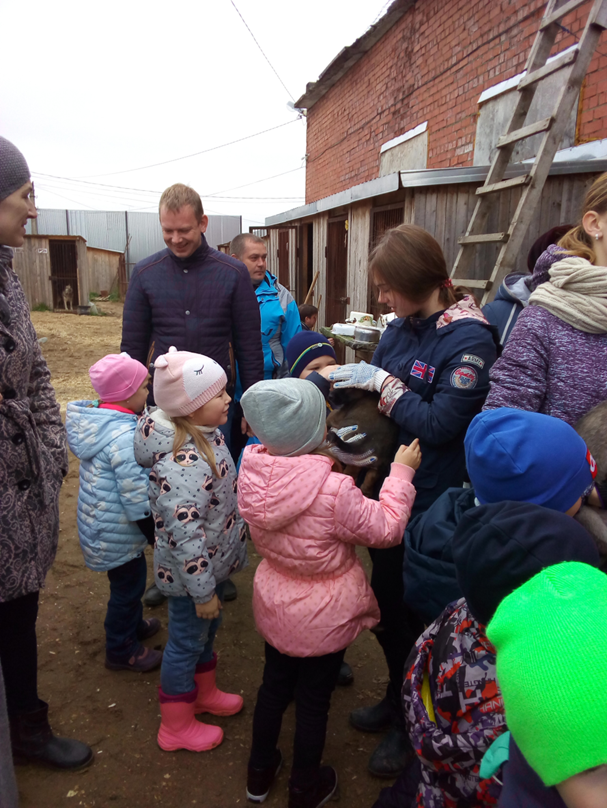 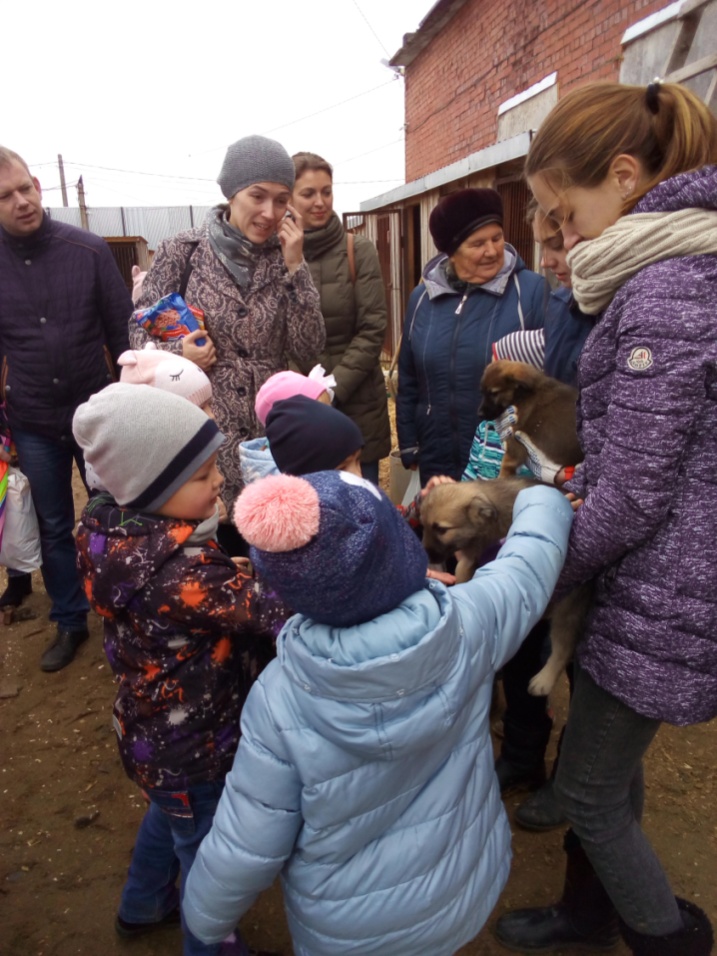 Взрослые и дети позаботились о питомцах и принесли продукты для кормление животных
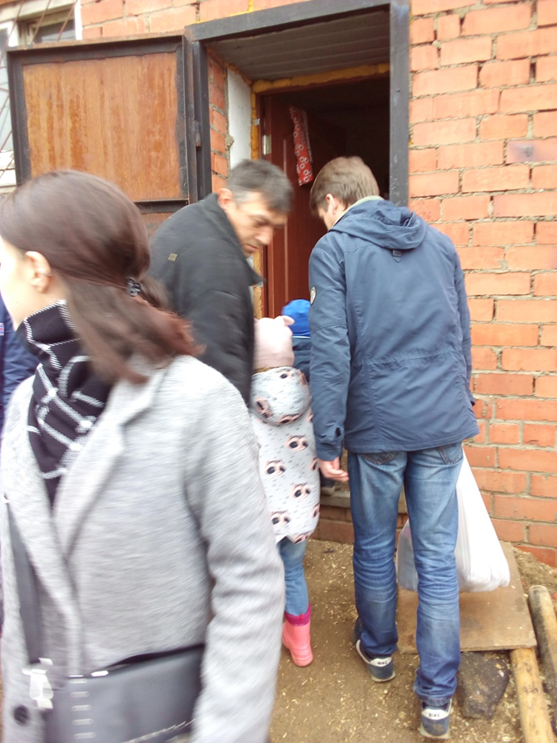 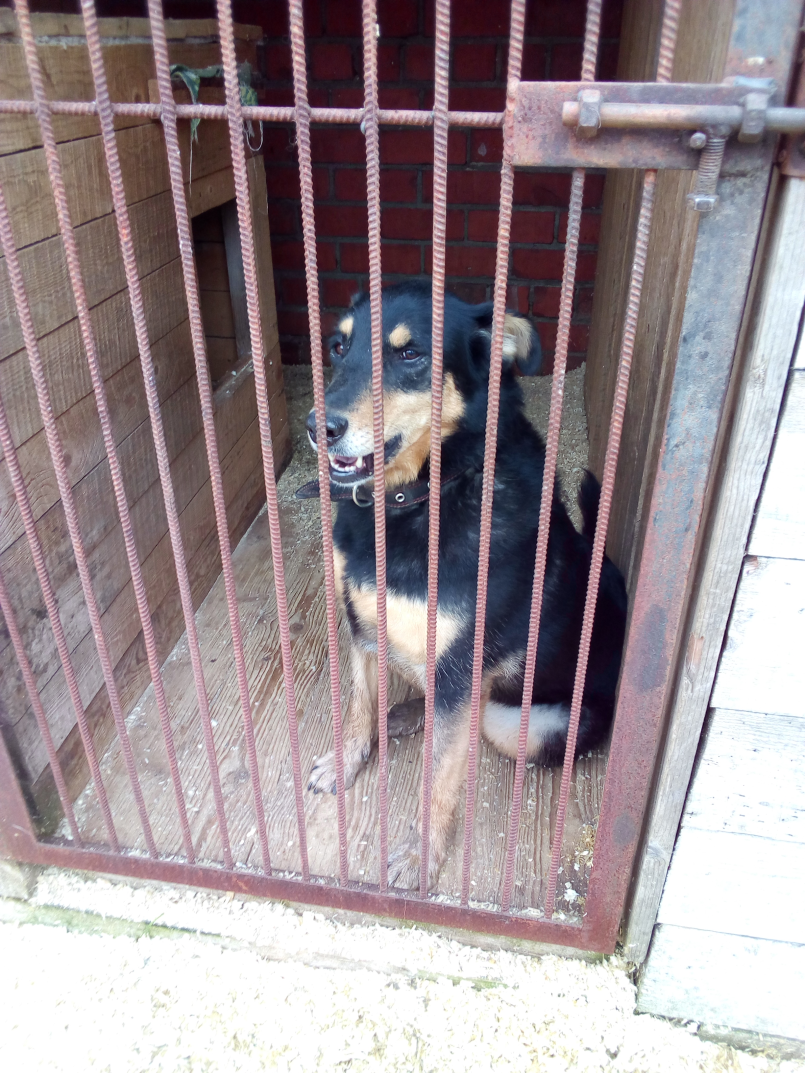 Я ищу хозяина
ВОЛОНТЕРЫ ПРИЮТА РАССКАЗАЛИ ДЕТЯМ О ЖИВОТНЫХ
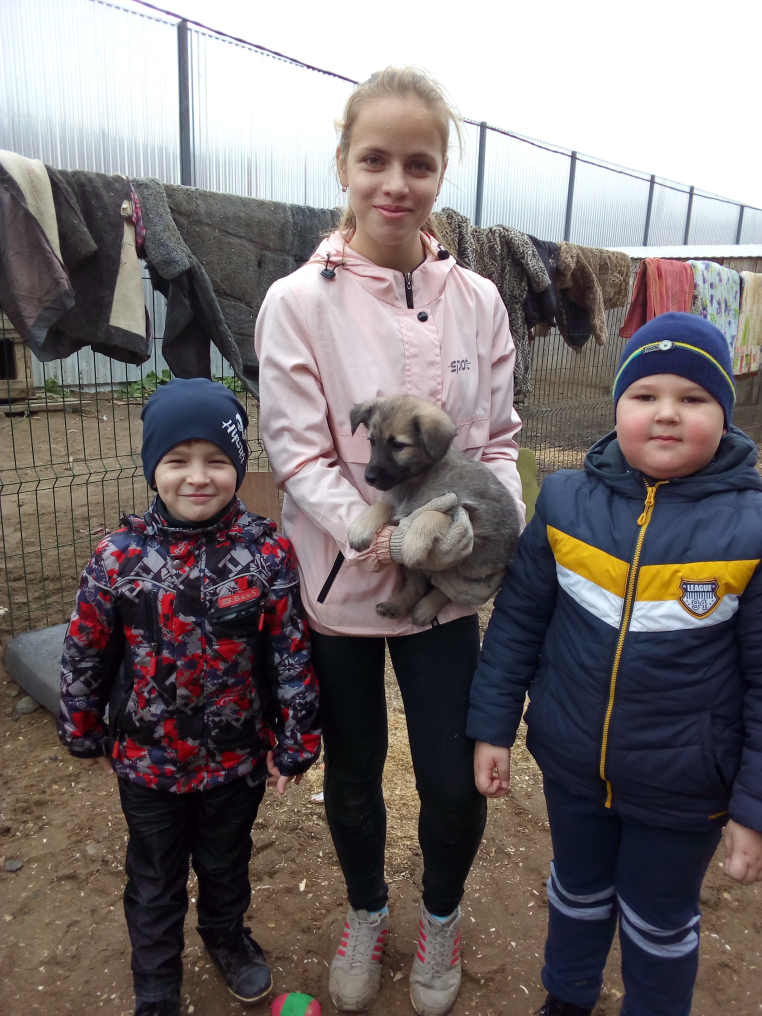 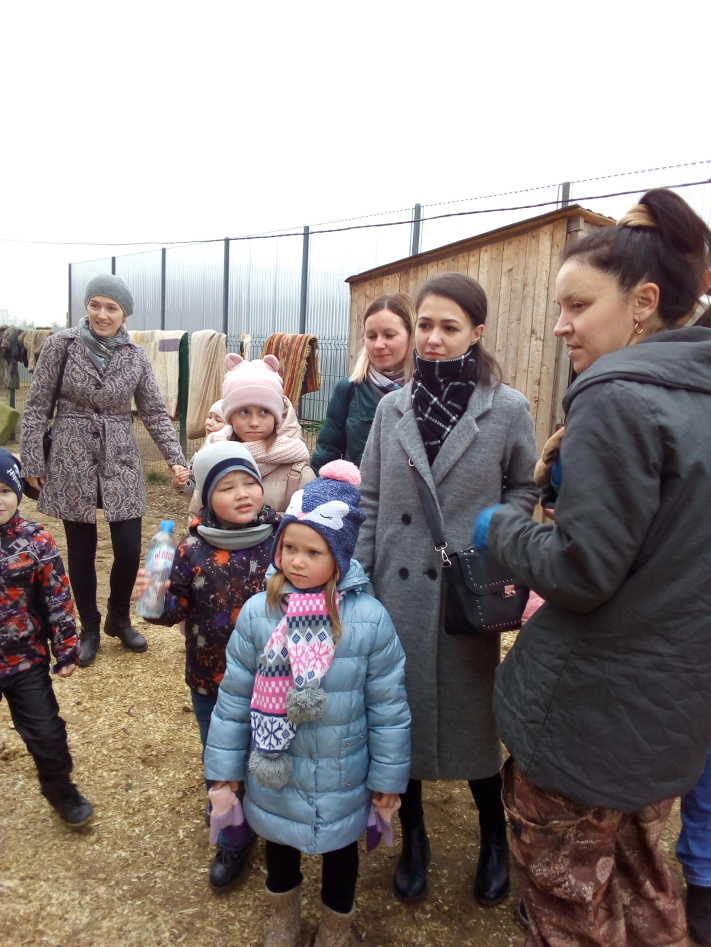 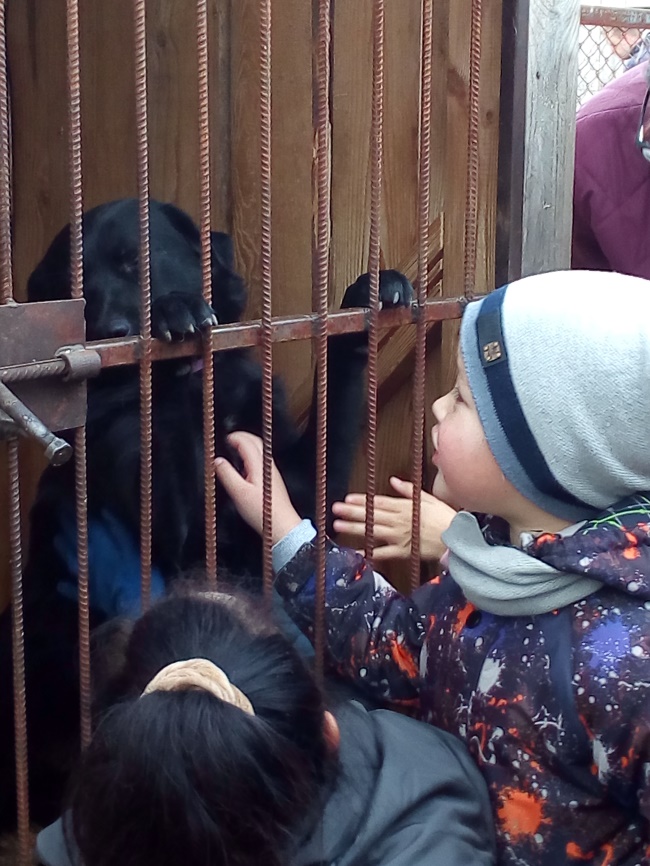 Общение с животными доставило много радости детям и взрослым
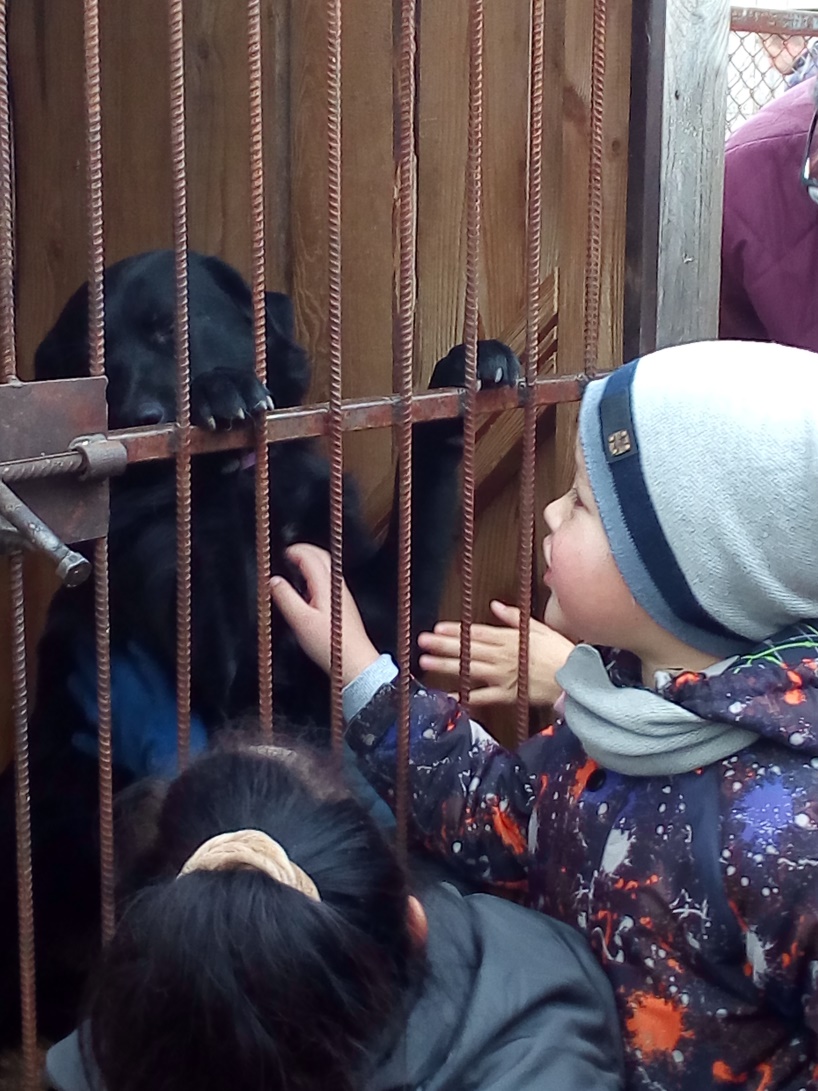 Позаботимся о животных все вместе
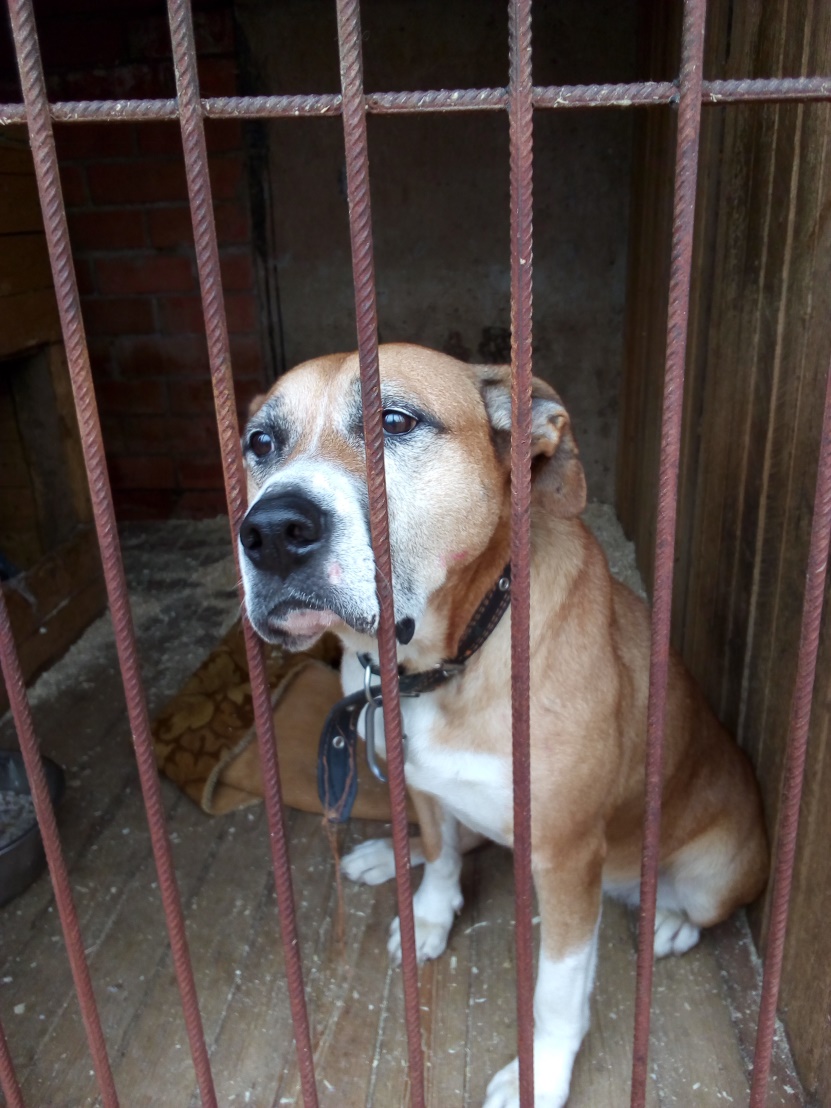 Давайте заботиться о братьях наших меньших
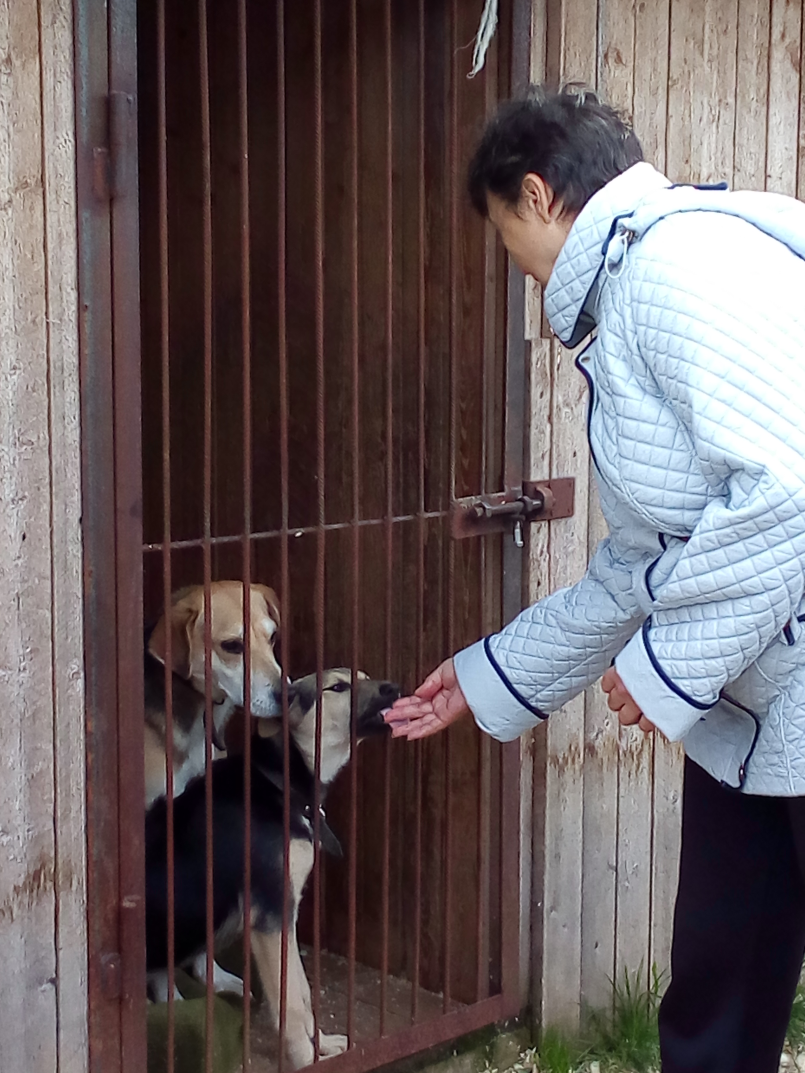 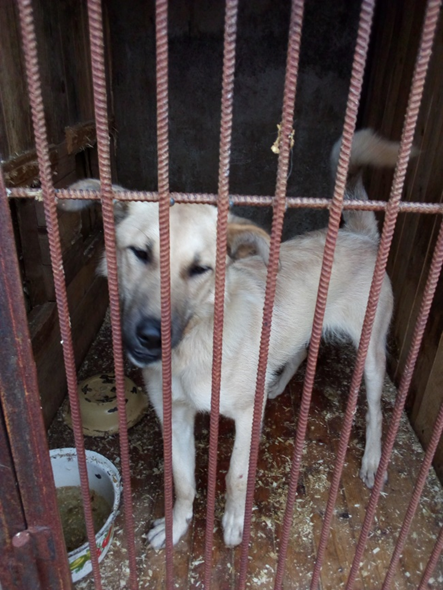